EDATLAR (İLGEÇLER )
Hazırlayan :Dilara  AYDIN
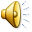 EDAT(ilgeç):Yalnız başına bir anlamı olmayan ; kendisinden önce gelen sonra gelen sözcükler arasında ve sözcük grupları arasında türlü yönlerden anlam ilgisi kuran sözcüklere “edat (ilgeç)” denir. 

   Örnekler:    Cennet kadar güzel yörelerimiz var.
     İşlerinin yoğunluğundan dolayı  dinlenemiyor.
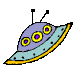 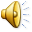 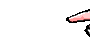 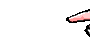 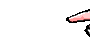 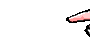 Soruları çözelim,cevabını bulalım
1-”Sinirlenen arkadaşımızı sakinleştirmek için uğraştık .” cümlesinde  ilgeç olan sözcük hangisidir?
     
        a. Sinirlenen                  b.sakinleştirmek   
        c.arkadaşımızı               d. için
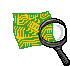 ÇÖZÜM : Bu cümlede ilgeç olan sözcük “için”dir. İçin sözcüğü, cümledeki sakinleştirmek ve uğraşmak sözcükleri arasında amaç ilgisi kurmuştur.Bu yüzden doğru cevap  

D
D
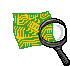 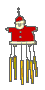 2.Hangi cümlede “gibi” edatı cümleye “o esnada” anlamı kazandırmıştır?A. Hasan da Yusuf gibi çalışkan bir öğrencidir.
B. Geçen seneki gibi yine çok çalışacaksınız 
C. Okuldan geldiği gibi bilgisayarın başına geçiyor.
D. Kale gibi bir görüntüsü vardı yeni binanın.
C
TÜM SORULARI BİLDİN
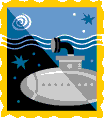 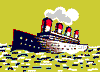 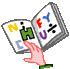